Do Now
Evaluate the extent to which the idea of manifest destiny represented continuity in American history.
2. Manifest Destiny and the Mexican-American War
Mr. Winchell
APUSH
Period 5
AP Prompt
Evaluate the extent to which western expansion maintained continuity and foster change in American democracy during the period 1800 to 1850.
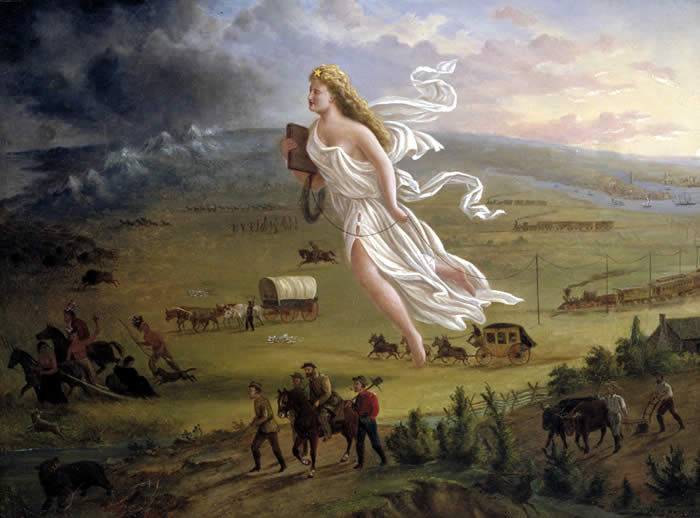 “Manifest Destiny”
First  coined by newspaper editor, John O’Sullivan in 1845.
".... the right of our manifest destiny to over spread and to possess the whole of the continent which Providence has given us for the development of the great experiment of liberty and federaltive development of self-government entrusted to us. It is right such as that of the tree to the space of air and the earth suitable for the full expansion of its principle and destiny of growth."
A myth of the West as a land of romance and adventure emerged.
Overland Trails
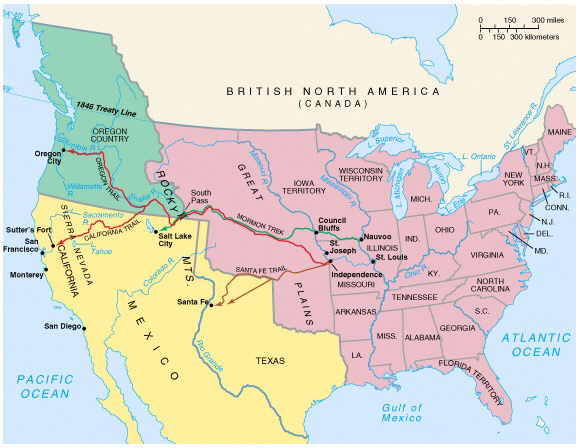 Harrison…Uh oh…I mean Tyler as President
One month after taking office - WHH died…John Tyler now president. 
WHH deferred some powers and decisions to Henry Clay and Daniel Webster - Tyler would not.
Tyler - former Democrat.
Now a Whig - disagreed often with Whig leaders.
Refused to support Clay’s attempts to re-charter the BUS.
Whigs voted him out of the party - his entire Cabinet resigned.  
Served the rest of his term without party loyalty.
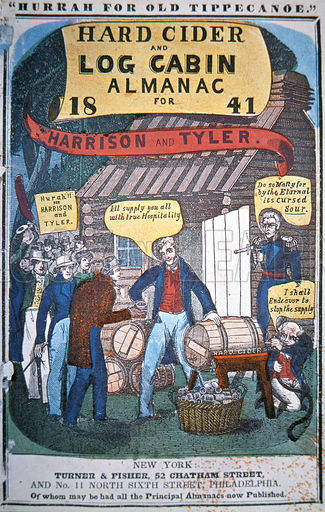 Texas Independence
American population of Texas increased… cultural tensions  between Texas and Mexico increased.  
End result - Texas Revolution (also called the Lone Star Rebellion) in 1835-36.
A small “war” with notable battles
Ex: Battle of the Alamo (all the Texan defenders were killed). 
Sam Houston’s army would capture Mexican president and general Santa Anna.

This resulted in the independence of the Republic of Texas.
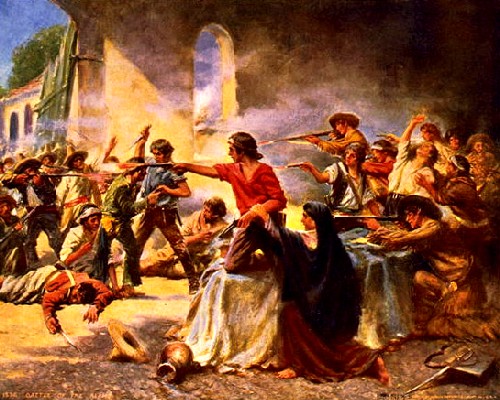 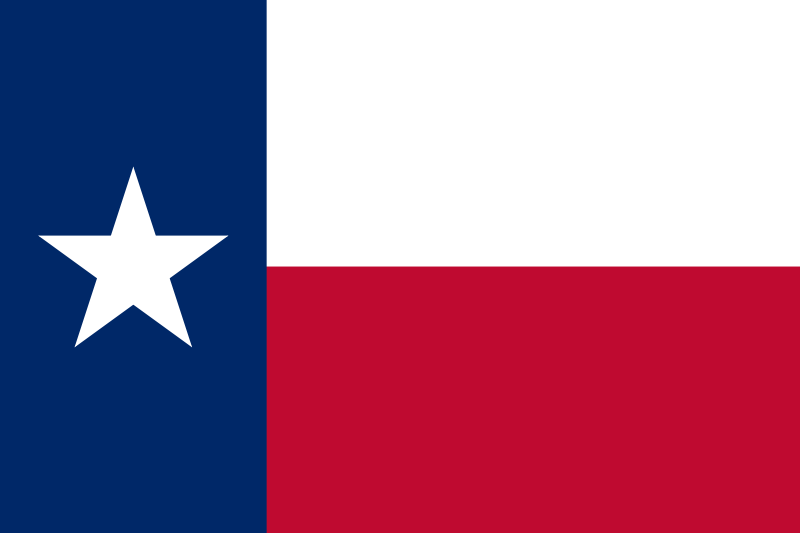 The Lone Star Republic to State
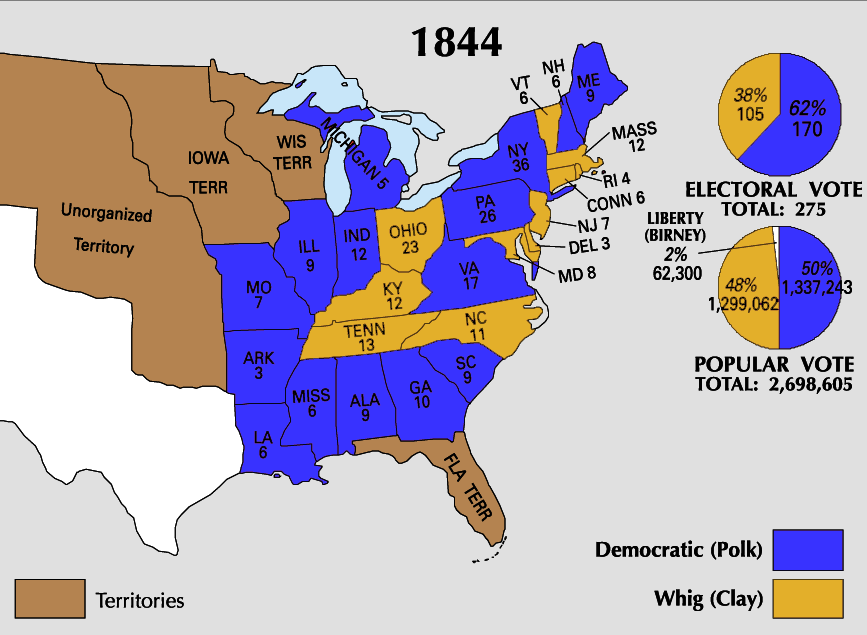 Texas had been an independent country since 1836 – but it is shaky and unstable. 
Reached out to the US and European powers for aid. 
Many Americans wanted Texas (Ex: Sam Houston) as a part of the United States.
Became an issue in the election of 1844.
1844 election - James K Polk (Dem) pro-expansion vs. Henry Clay (Whig) was not.
Polk wins election - Americans favored expansion.
Lame-duck President Tyler saw Polk’s victory as a mandate to annex Texas.  
1845 – Tyler pushed through bill which annexed Texas.
Caused outrage in Mexico - This will lead to   violence and eventually war!
“Texas Coming In”
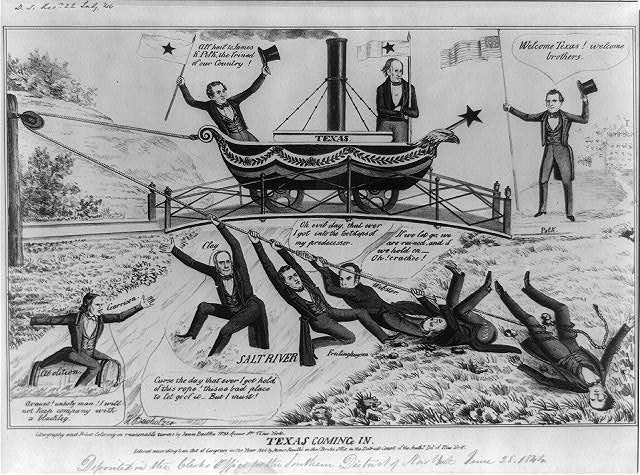 More Tension with Britain
“Oregon Country” - disputed between the US and Britain for many years.  
Many Americans wanted the US to gain the territory - rallying cry “54-40 or FIGHT!”
US and British peacefully agreed in 1846 to set the permanent border at the 49th parallel.
Set the northern border with Canada and extended the US to the Pacific (NW).
Previous US-British issues, (ex: Maine-Canada border) resolved in the 1842 Webster-Ashburton Treaty.
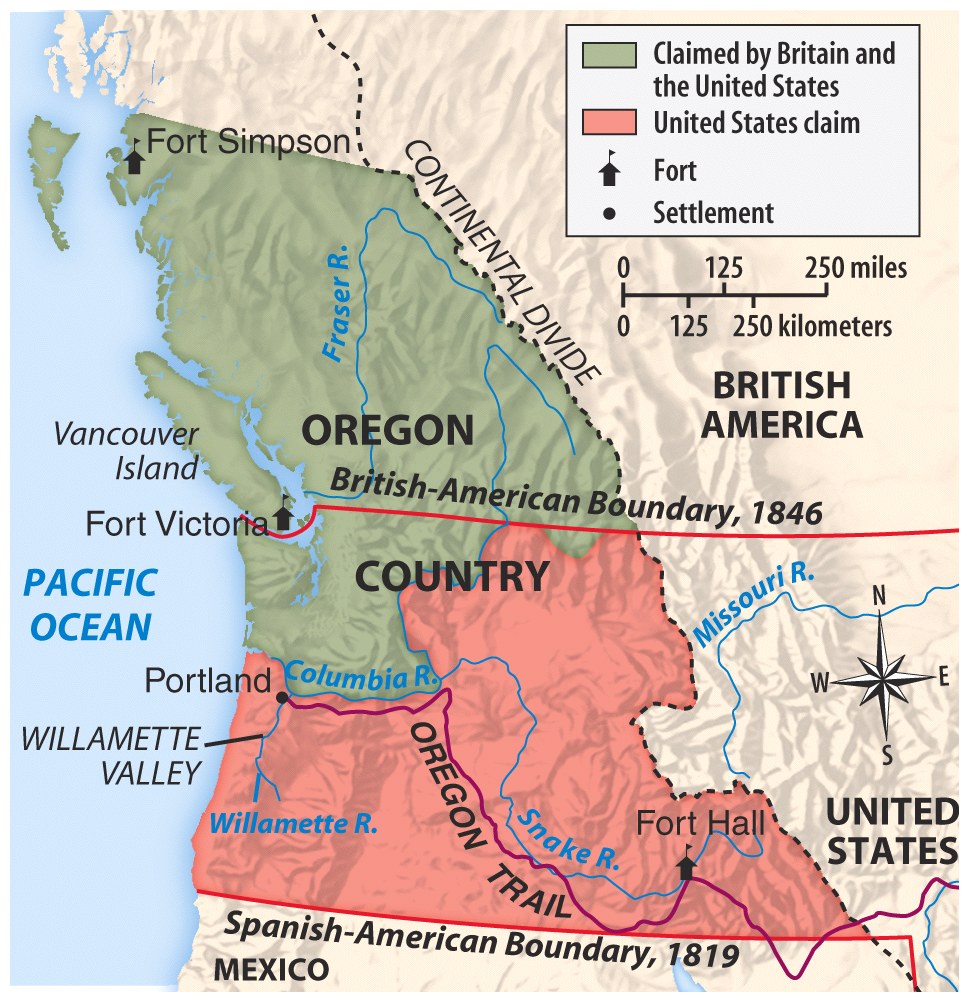 Beginning of the Dispute
“Mexicans must amalgamate and be lost, in the superior vigor of the Anglo-Saxon race, or they must perish.”
John L. O’Sullivan
Mexico refused to negotiate US attempts to buy territory.
Mexico also disputed the border Texas had been claiming for the previous 10 years.
The “US Invasion” War - Causes
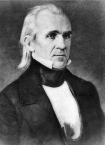 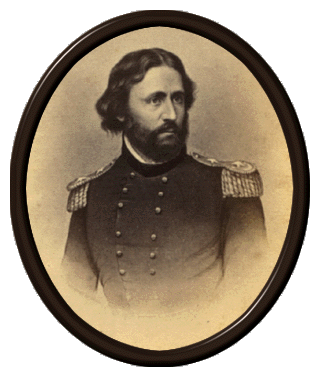 James K Polk – pro-expansion in the Southwest (esp. California).  
Willing to pay for territory OR also willing to use force.
A growing issue was the Texas-Mexico border.  
Texas claimed it was the Rio Grande River.
Mexico claimed it was the Nueces River.  
Polk sent Gen Zachary Taylor (“Old Rough and Ready”) to Texas – “protect” Texas from Mexican threat. 
He set up camp on the “US” side of the Rio Grande River.
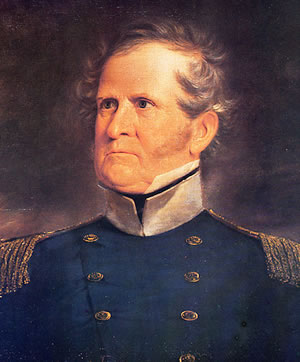 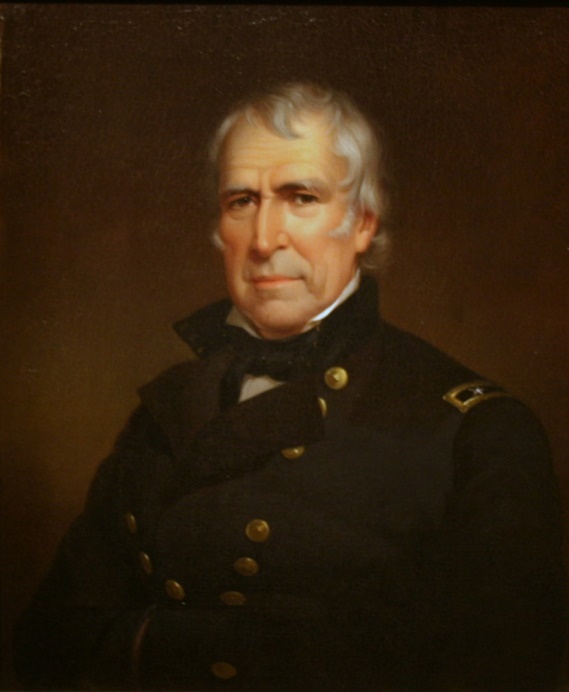 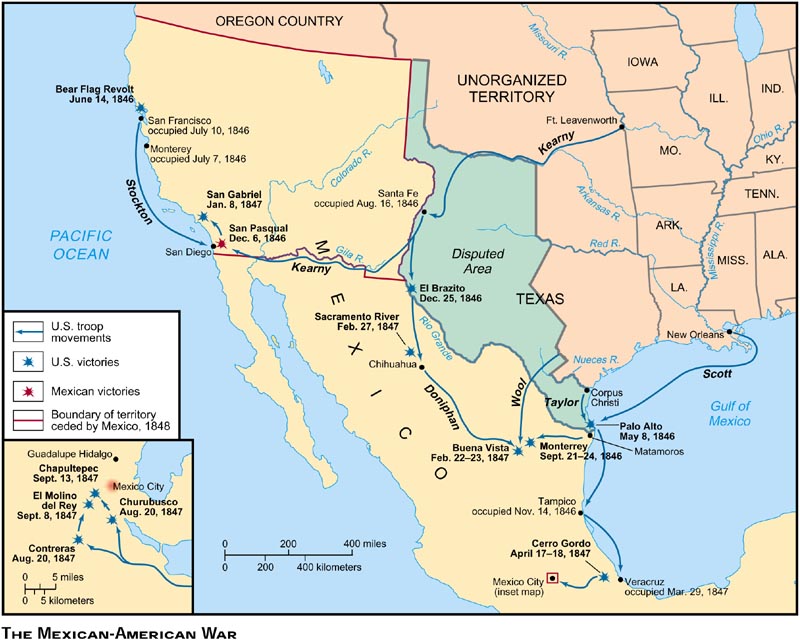 War of Aggression
President Polk sent General Taylor to the area that the U.S. considered it’s border.
Predictably, Taylor’s troops were attacked by the Mexican army. 
Polk now had reason to go to war, and enough evidence to convince Congress to declare war, despite the objections of Northern Whigs (like Lincoln).
Text Analysis
War Message
America Divided
Northerners feel that the war is taking money away from improvements to the nation.
Northerners feel that Polk wants to take over all of Mexico…they’re right
Taxes increase for the war effort. Many Americans mad
Senator John C. Calhoun is against acquiring Mexico because it will ‘taint’ the US
Political Opposition to War
Many members of Congress opposed the war with Mexico.
Some felt that the president had forced the U.S. into the war, which was wrong because only Congress can approve war.
Others just thought it was wrong to take any territory from Mexico. 
Lincoln makes his name accusing Polk of misleading Congress and starting a war for territory (SPOT RESOLUTIONS)
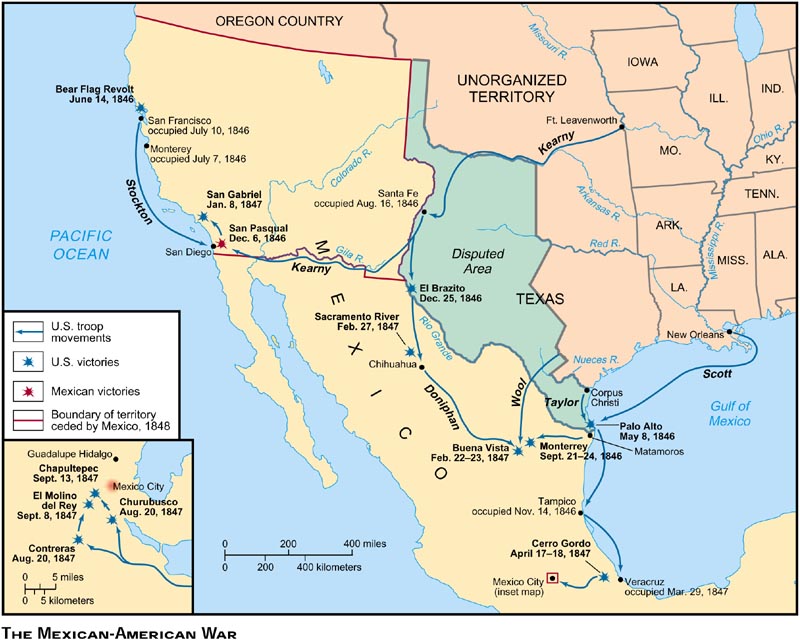 The Aftermath of the War
Mexico surrendered - agreed to the Treaty of Guadalupe Hidalgo. 
Mexico would cede the remainder of the current American SW to the United States (TX, CA, NM, AZ, NV, UT, CO).
US paid Mexico $15 million.  
Viewed as an insult in Mexico as the land was much more valuable.  
Some view this as the US “stealing” the land.
Opposition
As always…not everyone agreed. 
Northern Whigs opposed the treaty because they saw the war as an immoral effort to expand slavery.
A few Southern Democrats disliked the treaty for the opposite reasons. They wanted the US to take ALL of Mexico.
What’s to Come…New Territory New Problems
New Territory = huge population movement out west.
Creates tension in DC! – over FREE vs SLAVE state.
Oh wait…no worries, we have the 36-30 line from the Missouri Compromise – we can extend that west…
However, there is CA…Uh oh!
Attempted Solution: The Wilmot proviso – no slavery allowed in territories from the M-A War.
Never passed – came to represent Northern anti-slavery sentiment.
Balance of power and stability of the Union is now in question!
Gadsden Purchase
1853 agreement to buy a strip of land in what is now the southern United States so that a railroad line could be built to the Gulf of California. It cost $10 million.
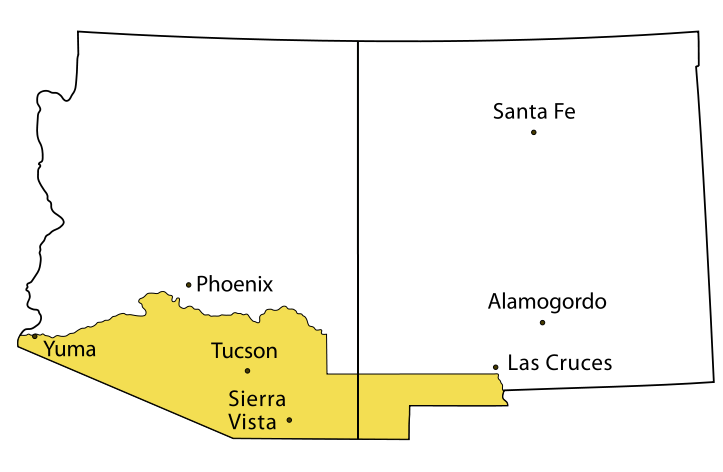 Result of Manifest Destiny